meadow suRpRiSeS
by – Lois Brandt Phillips	- Class – VII –C.B.S.E.
The	POeM
Meadow have surprises  You can find them if you  look
Walk softly through the  velvet grass,
And listen by the brook.
Velvet = silken/softy ,Brook = a small stream  Meadow =	a field of green grass
Brook = a small stream
Meadow - grass land
Meadows have many surprises.

Brook - a small river
The brook dried up every summer.

Scare - afraid of/frighten
The stranger who hangs around the building scares me.

Dandelion - a kind of flower


Beneath - under
The floor beneath the table.

Mound - a small heap of sand
They built small mounds to hide behind.
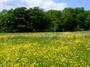 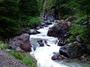 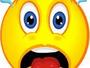 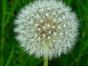 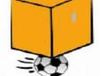 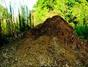 Burrow - a place for hiding
Rats live in burrows.
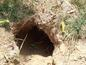 You may see a  butterfly
Rest upon a  buttercup  And unfold its
drinking straws  To sip the  nectar up
NECTAR = a sweet fluid produced by flower
Dandelion = a flower
Buttercup = a flower
Drinking straw = Small dringing pipers
You may scare a rabbit  Who is sitting very still;
Though at first you may not see  him,
When he hops you will
Scare = frighten
Hops = jump / spring
A Dandelion whose fuzzy head
Was Golden days ago
Has turned to airy parachutes  That flutter when you blow
Fuzzy = Having soft texture
Flutter=move like the wings of bird  Blow = exhale with force
Explore the meadow houses,  The burrows in the ground,  A nest beneath tall grasses,  The ant’s amazing mound
mound
Burrows = A whole in the ground made by an animal  Mound  = A	pile of earth
Oh! Meadows have  surprises
And many things to tell;  You may discover these  yourself,
If you look and listen  well.
Discover = find out
SUMMARY
A WALK	across a me3adow reveals many  wonderful things. We will find grass as cozy as  velvet. There may be a brook also. There will  be flowers and the butterflies drinking nectar  from them. While doing so it seems to us its  body parts like a drinking straw ,We may see a  rabbit jumping around. Above all, there we will  find wild flower plants like the dandelion. Its  light yellow flower move like	parachutes when  we blow on them. There are burrow in the  ground which house certain animals. Under the  tall grasses we may see the ant’s amazing  mound[homes]. In fact the meadows are full of  surprises. ;he who knows how to see and listen  will find out them himself.
Students now we will try to do some exercises
Read the following stanza and give the reference and  explanation with rhyming scheme and rhyming words:-
.
Explore the meadow houses,  The burrows in the ground,  A nest beneath tall grasses,  The ant’s amazing mound

Ans:-
Reference:- The above stanza is derived from the poem ,  “Meadow Surprises” and the author is “Lois Brandit  Phillips”. Here he tells about the beauty of	meadow that  is green grass.
Explanation:- Here the poet says about the beauty and  silent features of a meadow. He further says that if we try  to find out we may see the beautiful burrows [a hole in the  ground, a nest of birds in the branches of tall trees and  the surprising mounds [ a pile of earth] of ant or the  anthills.
Rhyming scheme is ,	ab	ab .
Rhyming words – Houses Grasses. Ground	mound.
Short Questions
1. What do the butterflies do on flowers?
Ans : Butterflies rest on buttercups and suck nectar of the flower.

2. How do you scare a rabbit?
Ans : A rabbit sitting still would get scared by the sound of our feet.

3. Why do dandelions become airy parachutes?
Ans : Dandelions dry up, become light and may be blown off with alight blow of air, hence they are called air parachutes.

4. What type of houses do you see in meadows?
Ans-Burrows, nets and ants mounds could be seen in the meadows.
Answers of the Textbook Questions
Read the lines in which the following phrase occurs. Then discuss with your partner the meaning of each phrase in its context.
1. Velvet grass - It means the grass which is as soft and smooth as is the velvet.

2. Drinking straws -These are very thin and small parts of the butterfly’s mouth which is used like a straw to draw nectar from the flower.

3. Meadow houses -These are the burrows or holes made by the animals like a rabbit in the ground.

4. Amazing mound -The ants make their houses in the pile of soil which they gather to make a small mound. The poet rightly calls them amazing.

5. Fuzzy heads -The phrase refers to the dandelion flowers which are covered by soft fibers like hair. Hence the poet calls them fuzzy heads.

6. Which line in the poem suggests that you need a keen eye and a sharp ear to enjoy a meadow? Read aloud the stanza that contains this lines.
Ans-The last line of the poem suggests that you need a keen eye and sharp ear to enjoy a meadow.